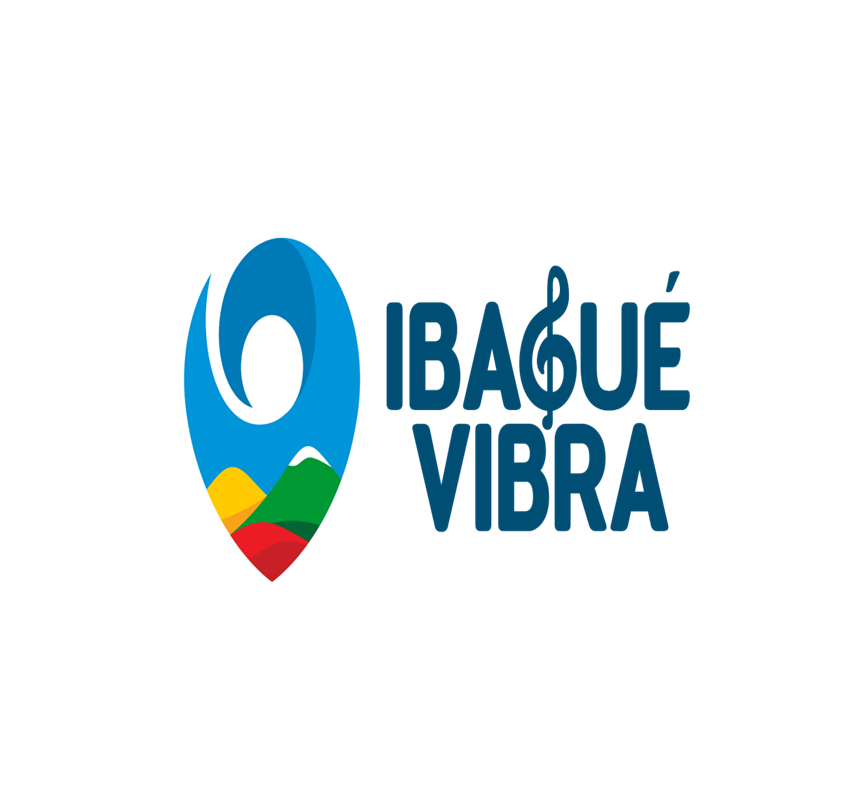 POLITICA DE PARTICIPACION CIUDADANA

La Gerencia y los colaboradores de la Unidad de Salud de Ibagué
E.S.E se comprometen a :
  Diseñar , mantener y mejorar espacios
que garanticen la participación ciudadana , en todo ciclo de la
Gestión Pública , coherente con la dimensión de direccionamiento
estratégico y planeación , en el cual se incluya de manera explicita
la forma como se facilite y promueva la participación ciudadana .

La Unidad de salud de Ibagué E.S.E cuenta con 3 espacios de
Participación Social y Comunitaria.
- Alianza de usuarios
Copaco
Comité de ética
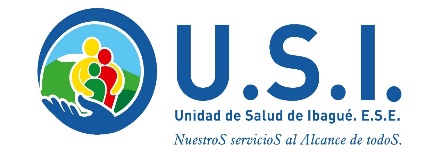